Тема 7 Ефективність менеджменту. Відповідальність бізнесу.
Чкан А.С
Соціальна відповідальність бізнесу
це практика ведення бізнесової діяльності, що передбачає врахування інтересів суспільства й довкілля для максимізації прибутку та збільшення частки на ринку.
СВБ покриває як соціальні, так і екологічні аспекти - це внесок бізнесу у досягнення цілей сталого розвитку, який передбачає збалансованість економічних, соціальних та екологічних цілей суспільства, інтеграцію їх у взаємовигідні приписи та підходи
СВБ не є і не повинна бути відділена від бізнес-стратегії компанії - це не надбудова чи додаток до бізнесу, а спосіб покращити ефективність роботи компанії як у короткостроковому, так і довготривалому періодах 
Соціальна відповідальність є добровільною
Для реалізації СВБ важливо як компанії взаємодіють з внутрішніми та зовнішніми групами впливу (працівниками, клієнтами, громадами, громадськими організаціями, державними структурами тощо).
Важливість СВБ
Здійснення доброчинної діяльності
компанії надають спонсорські внески на соціальні проекти (культурні, спортивні, освітні тощо) на добровільній основі. Із зростанням доброчинної діяльності компанії визначають стратегію такої діяльності (стратегічне благодійництво).
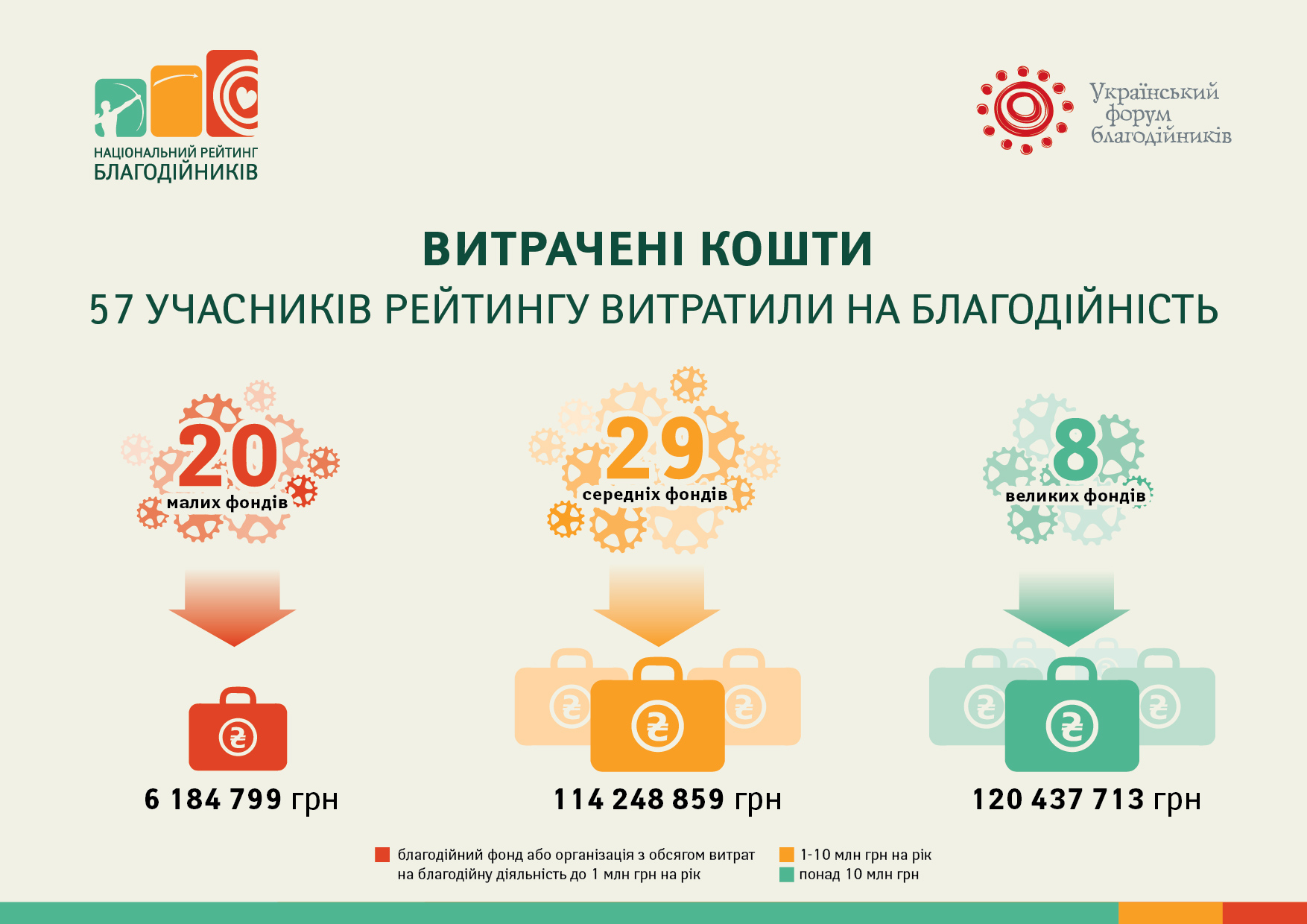 Розподіл витрат за напрямками
ПАТ Запоріжсталь
Основні напрямки соціальної політики підприємства 
постійне підвищення рівня життя працівників підприємства, 
створення умов для повноцінної праці і відпочинку, 
адресна та благодійна допомога малозабезпеченим та нужденним, 
якісне медичне обслуговування.
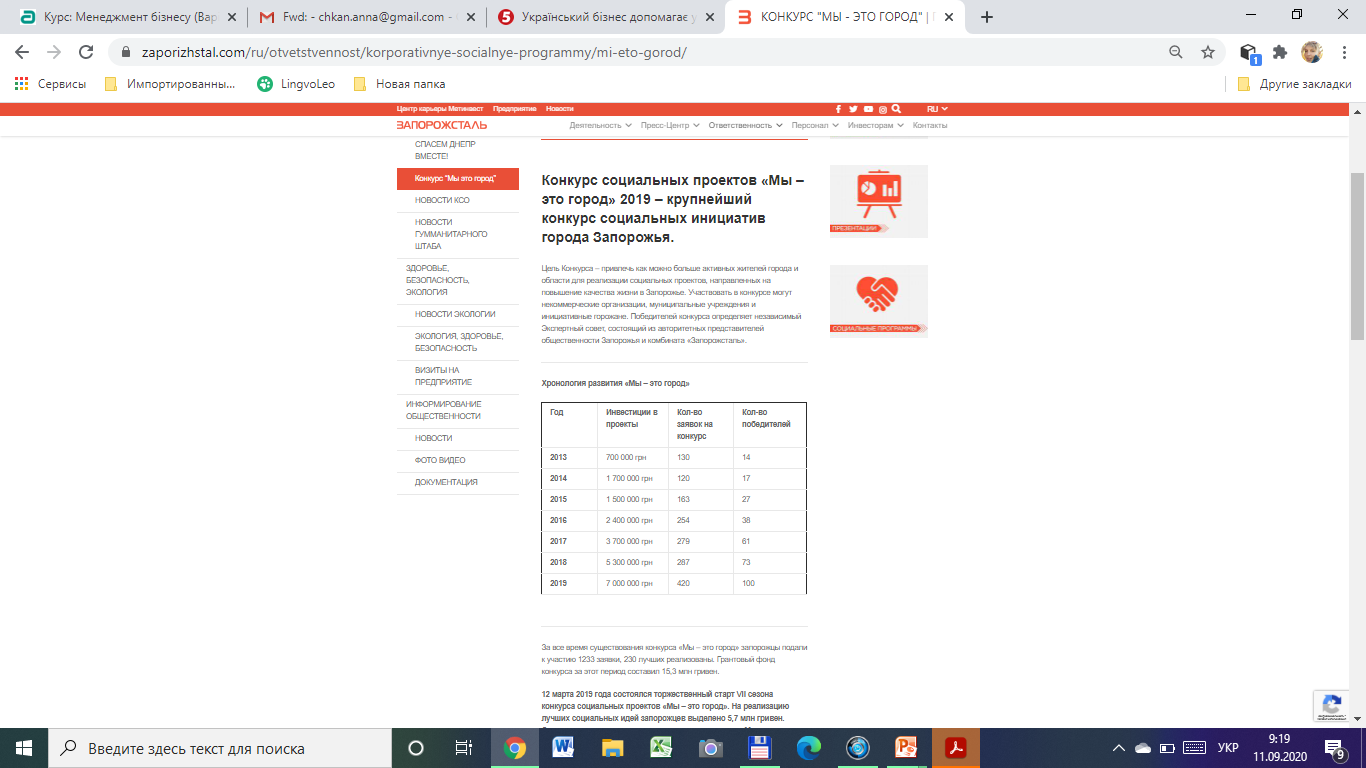 Один із соціальних пріоритетів МК «Запоріжсталь» - 
турбота про ветеранів комбінату.
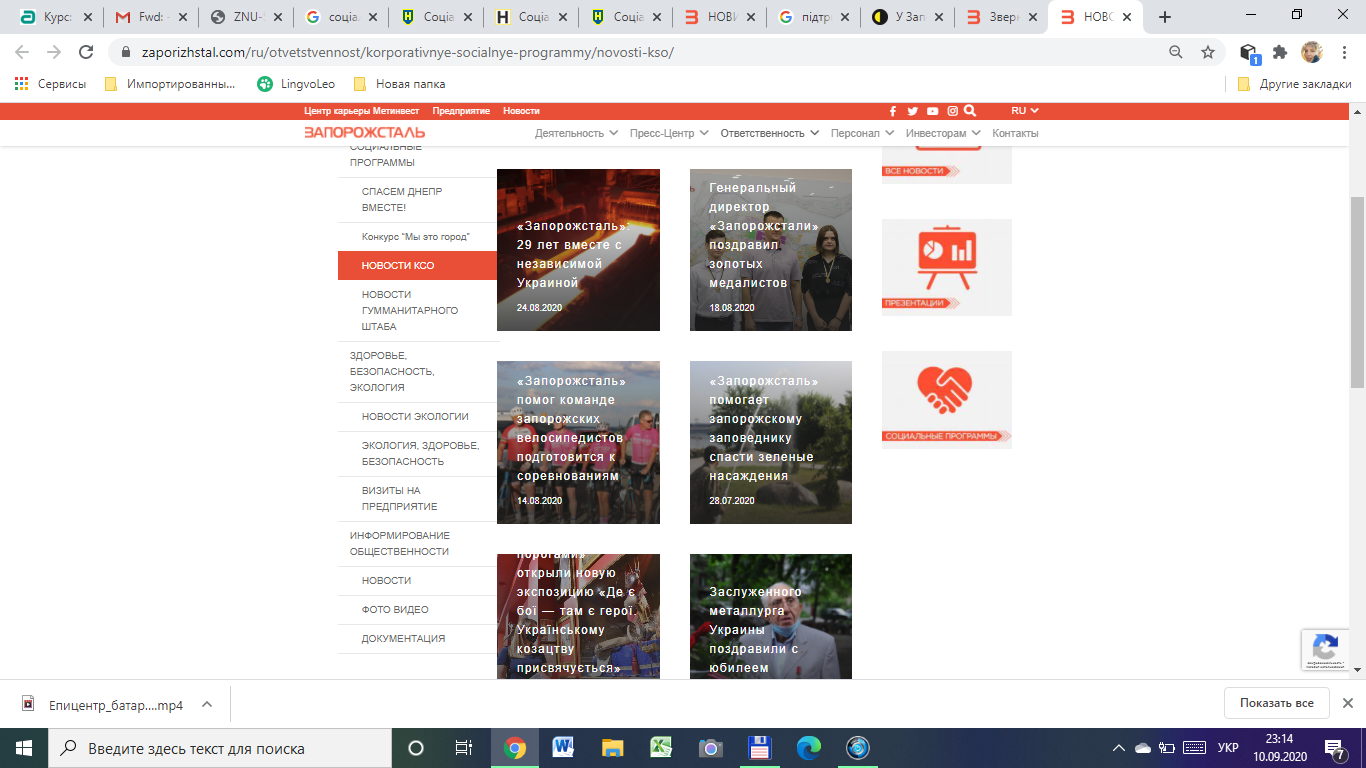 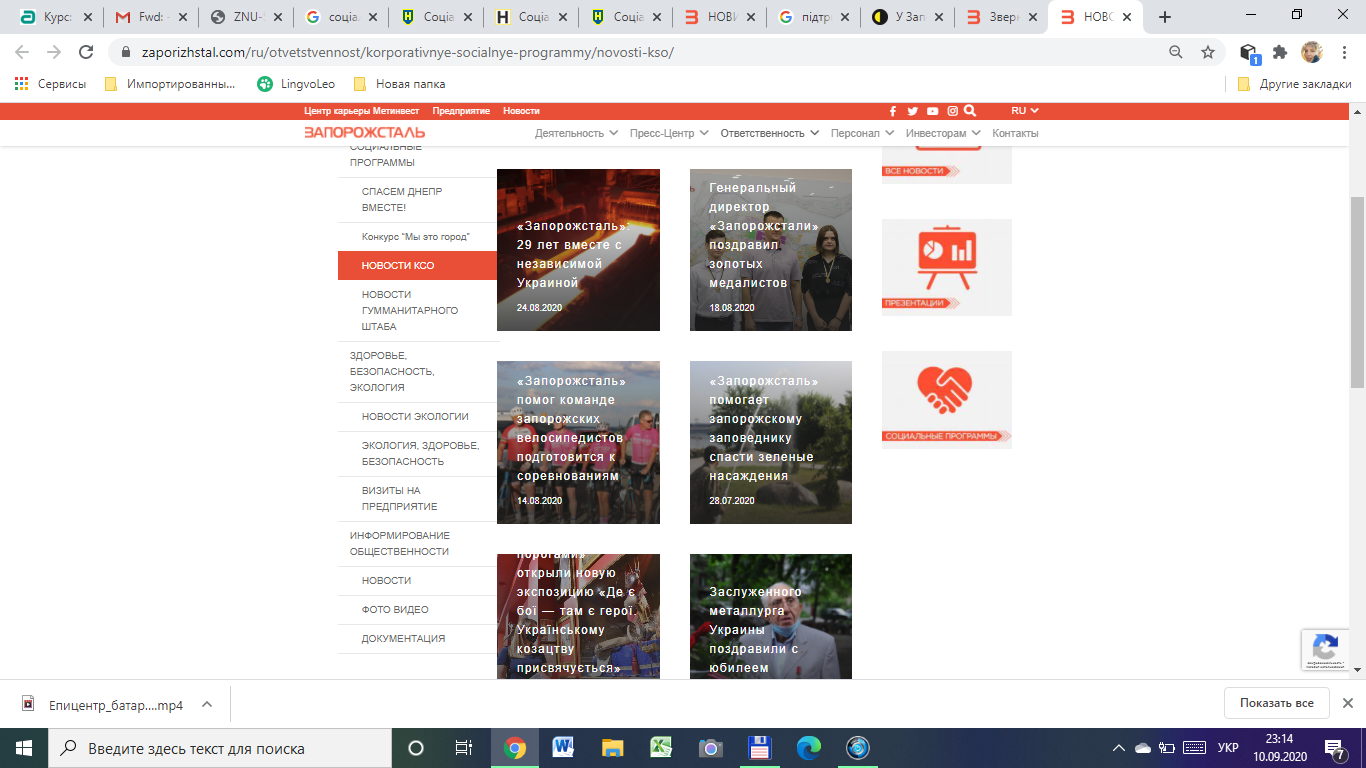 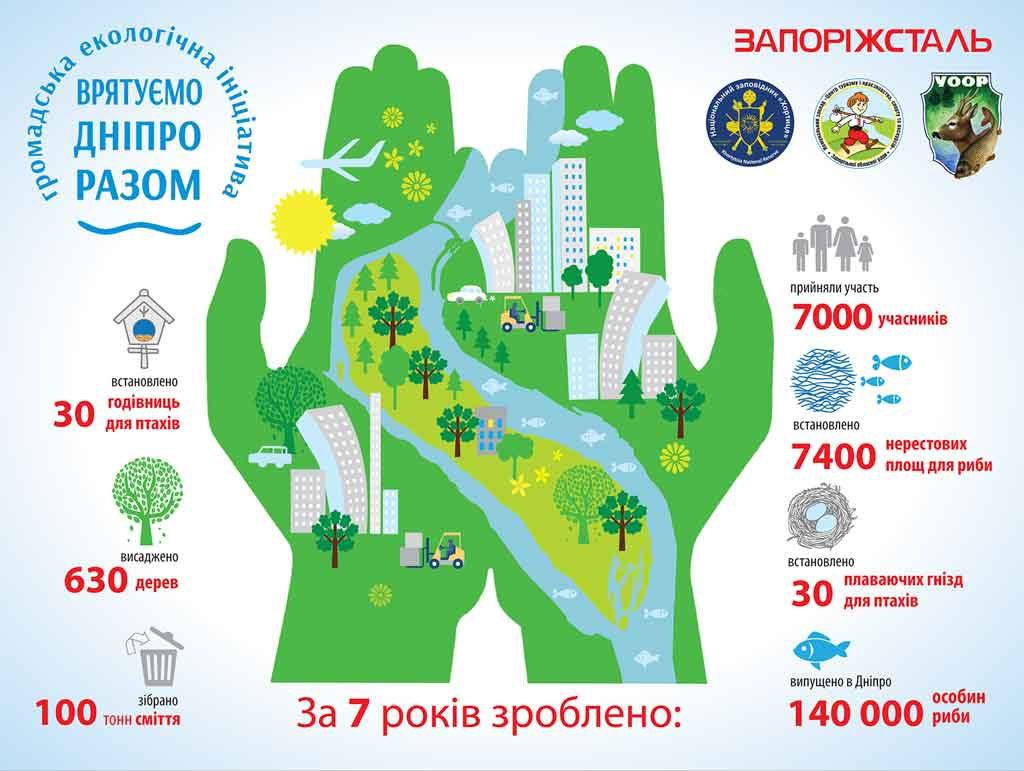 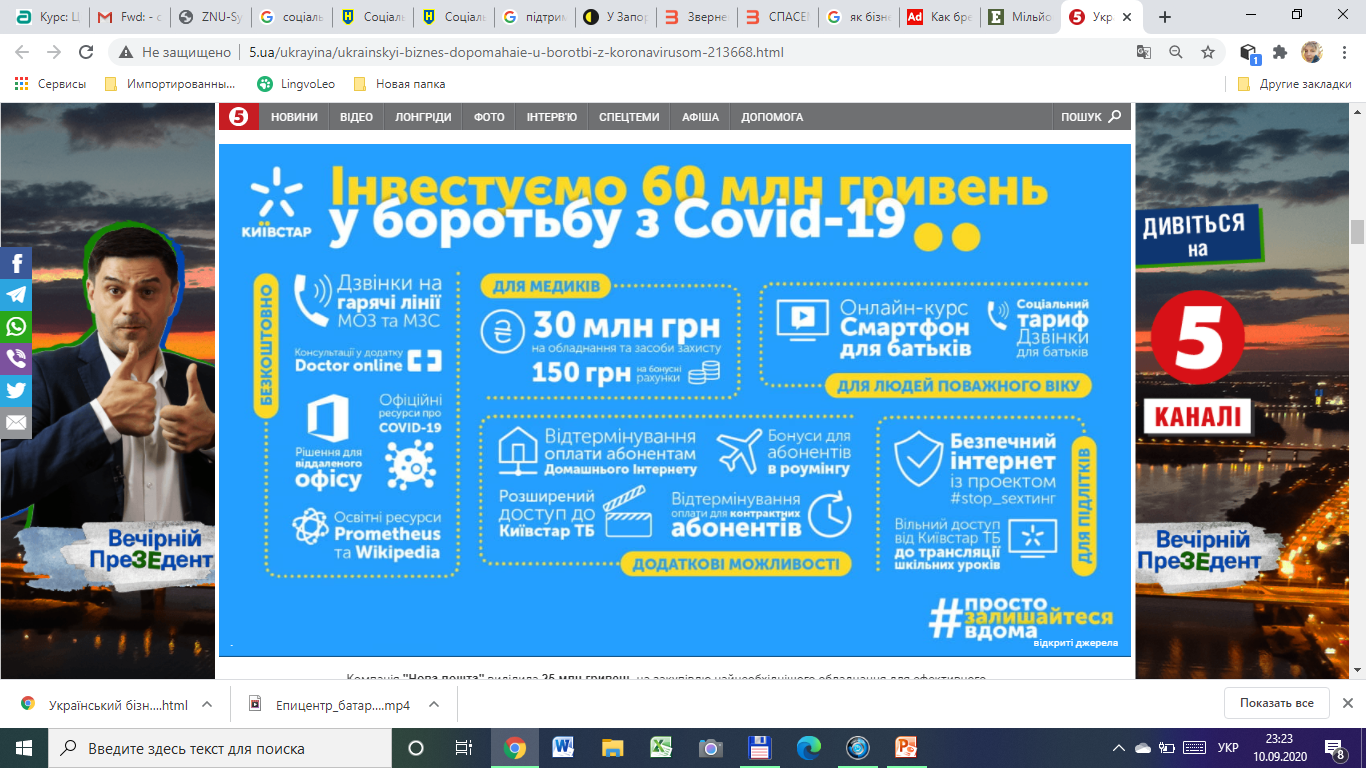 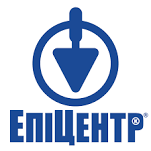 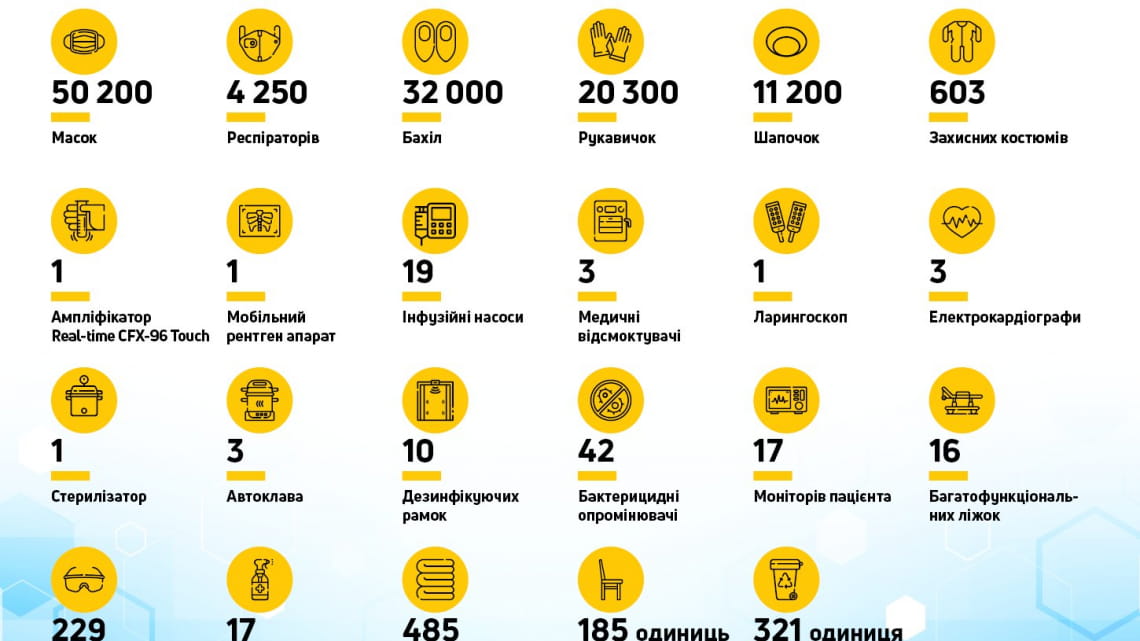 фінансовий план
найважливіший розділ бізнес-плану, що підбиває достовірні підсумки його здійснення, де повинні визначатися як інвестиційні, так і виробничі витрати, а тому включає ряд підрозділів, таких, наприклад, як план по прибутку, руху грошових потоків, аналіз беззбитковості, рентабельності й окупності
Звіт доходів та витрат діяльності підприємства